Our Community
Where is …?
What is it for?
Who works there?
Where is it?
When is it open?
How do we use it?
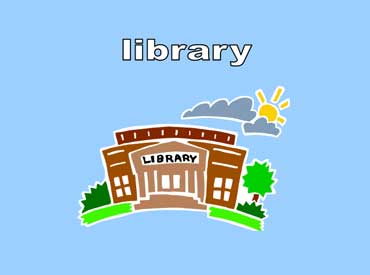 What is it for?
Who works there?
Where is it?
When is it open?
How do we use it?
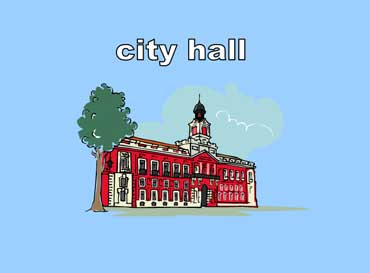 What is it for?
Who works there?
Where is it?
When is it open?
How do we use it?
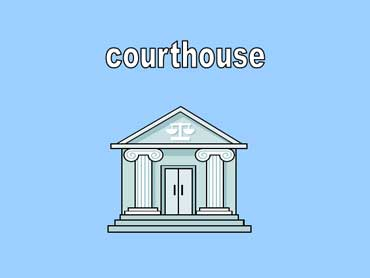 What is it for?
Who works there?
Where is it?
When is it open?
How do we use it?
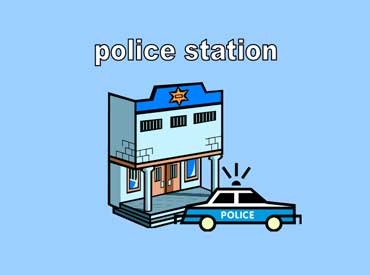 What is it for?
Who works there?
Where is it?
When is it open?
How do we use it?
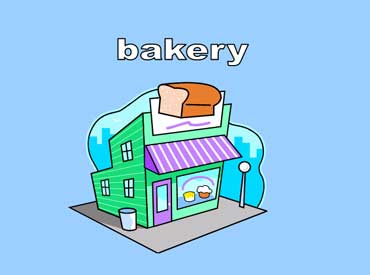 What is it for?
Who works there?
Where is it?
When is it open?
How do we use it?
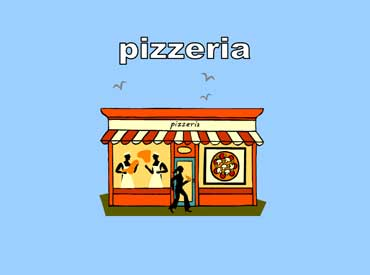 What is it for?
Who works there?
Where is it?
When is it open?
How do we use it?
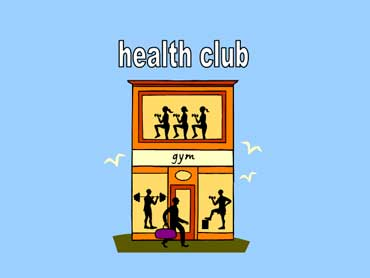 What is it for?
Who works there?
Where is it?
When is it open?
How do we use it?
hospital
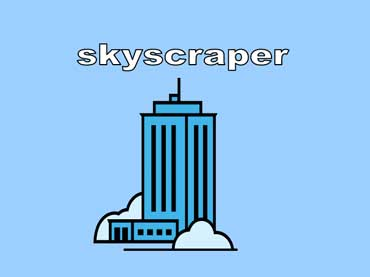 What is it for?
Who works there?
Where is it?
When is it open?
How do we use it?